Individual Exercise: Hazard Events Assessment
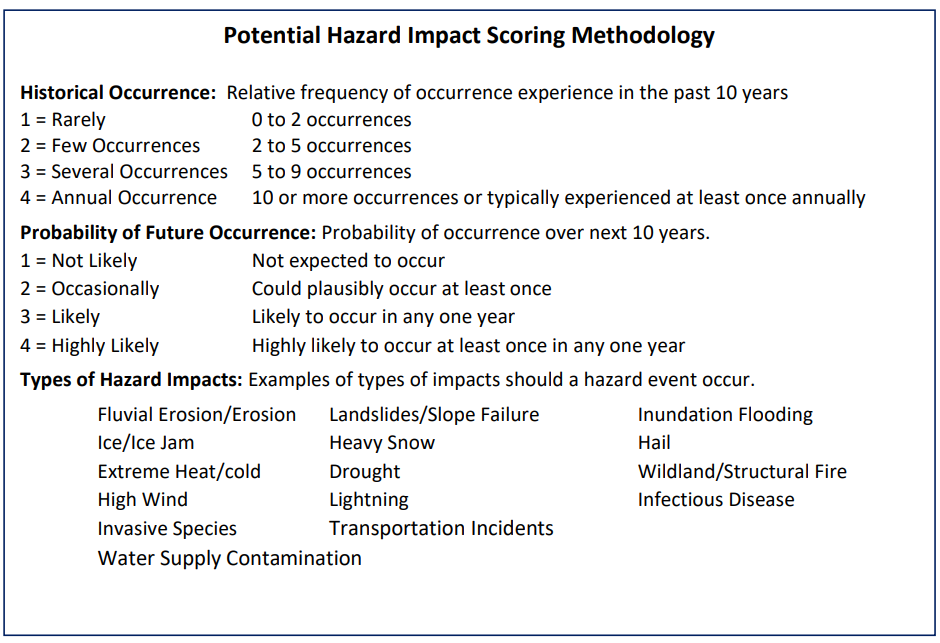 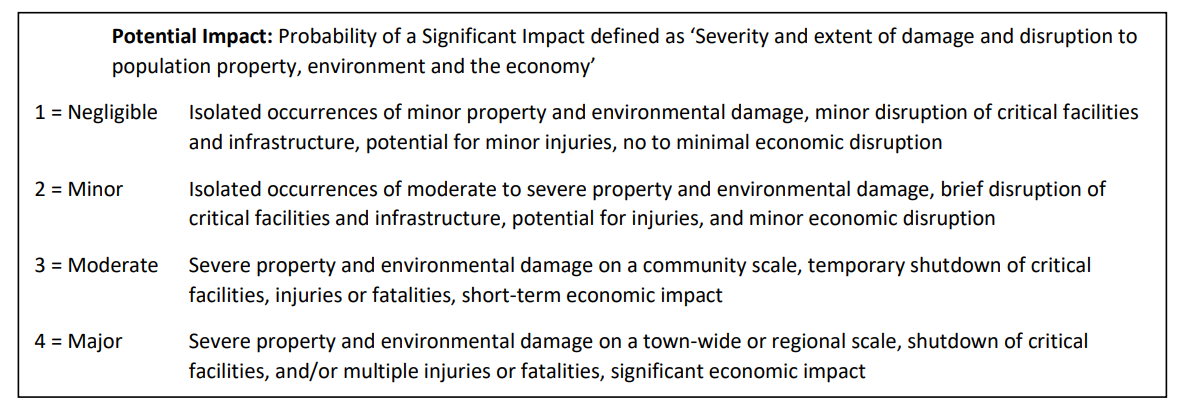